Заработная плата
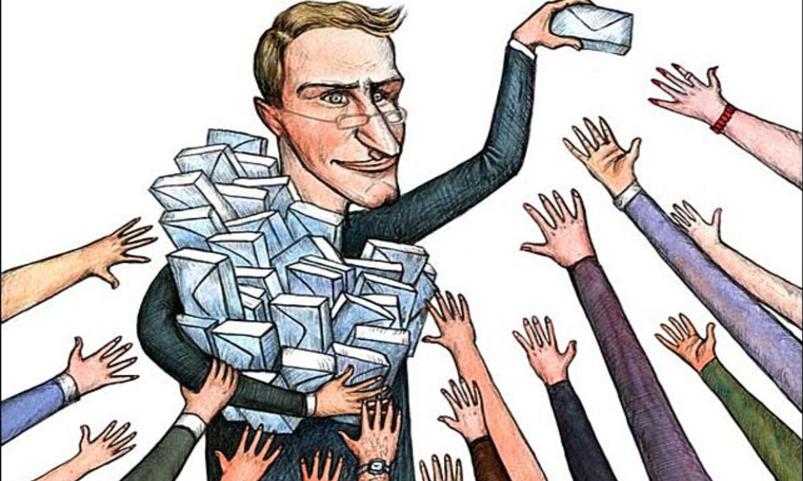 Понятие и структура заработной платы
Заработная плата (оплата труда) – это вознаграждение за труд в зависимости от квалификации работника, сложности, количества, качества и условий выполняемой работы,
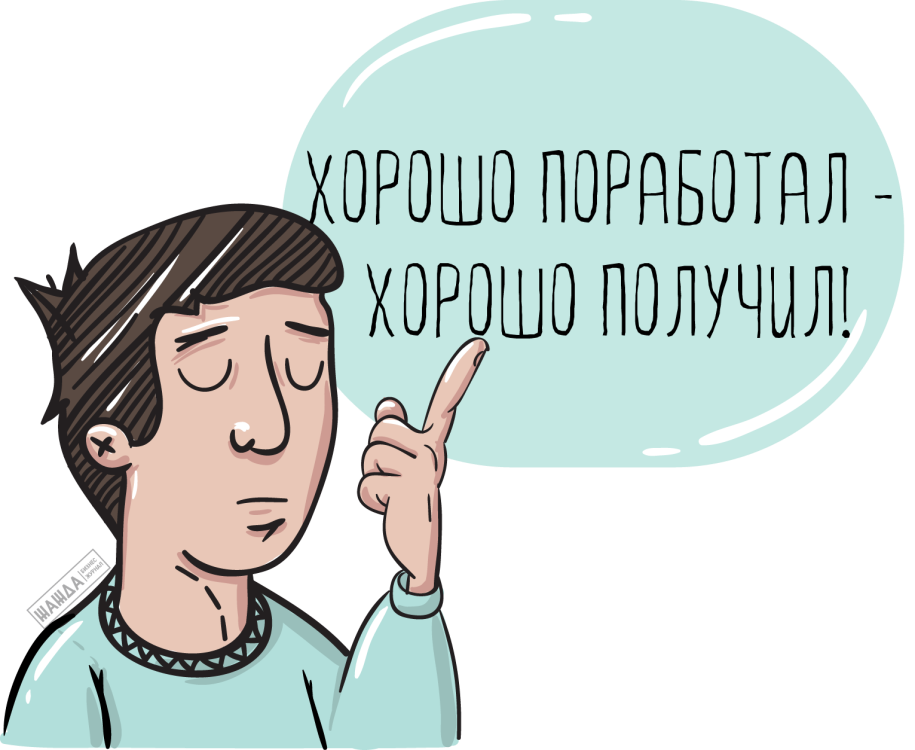 Виды заработной платы
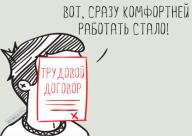 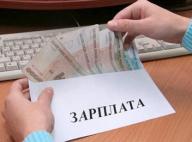 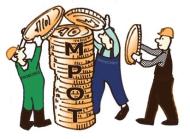 Системы и формы оплаты труда
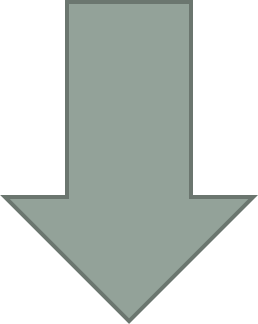 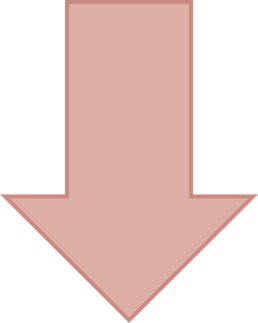 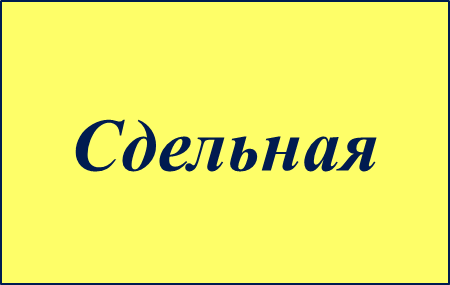 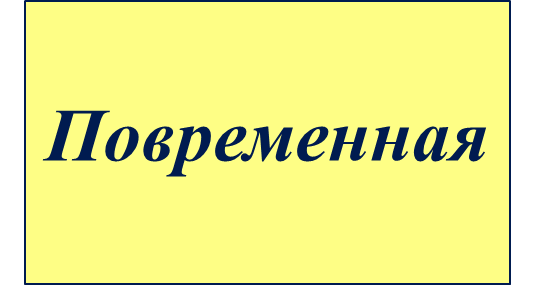 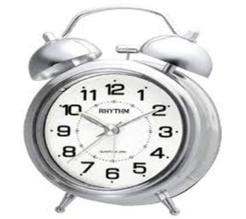 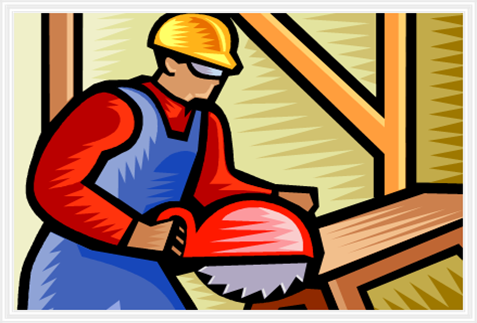 Сдельная форма оплаты труда
Оплата производится в соответствии с количеством и качеством произведенной продукции.
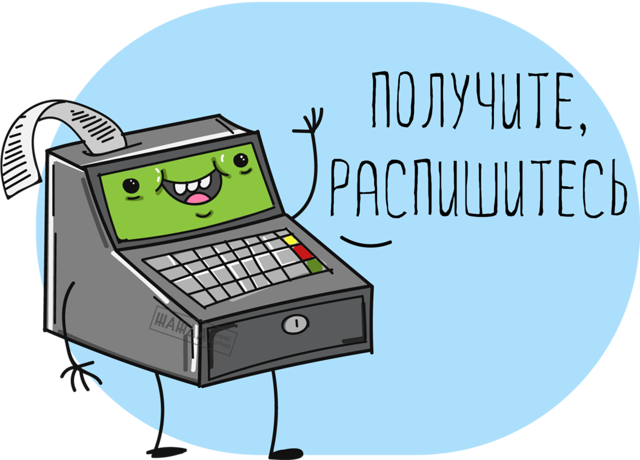 Сдельная форма оплаты труда
Прямая сдельная
Сдельно-премиальная
Сдельная з/п
Сдельно-прогрессивная
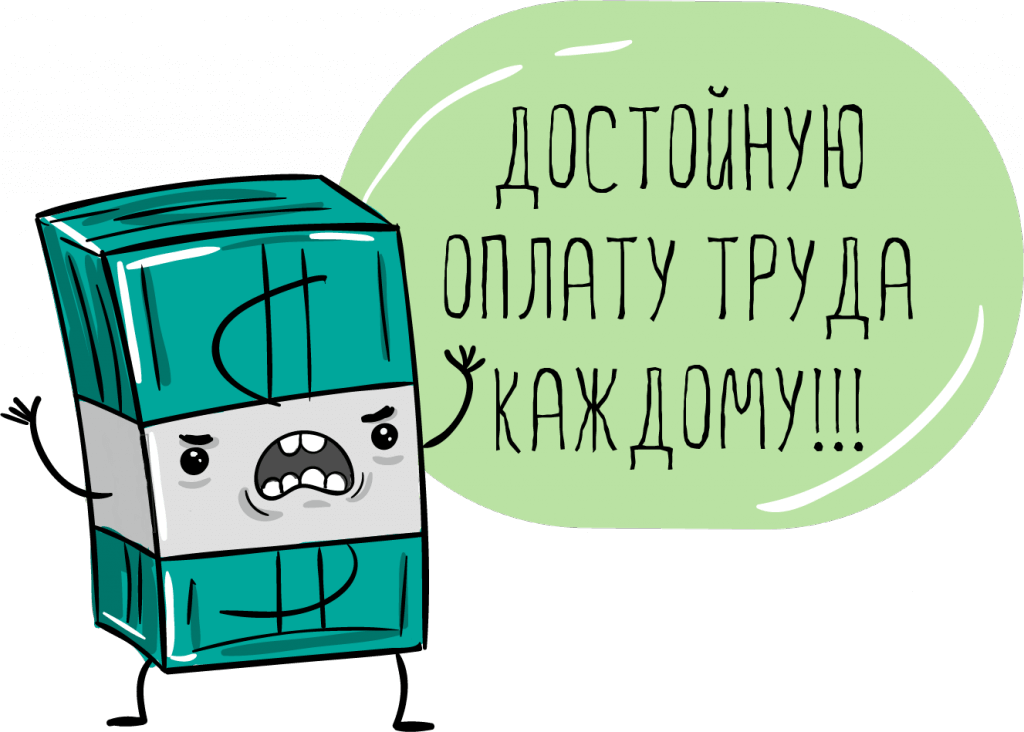 Аккордная
Повременная зарплата
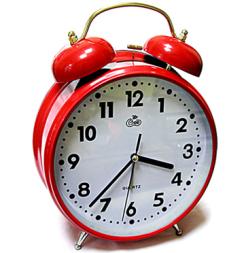 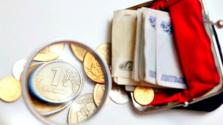 Оплата производится в соответствии с количеством рабочего времени и качеством продукции
Используется, где особое значение имеет высокое качество продукции
Применяется, когда невозможно или затруднительно точно нормировать труд, определить  нормы времени
Повременная зарплата
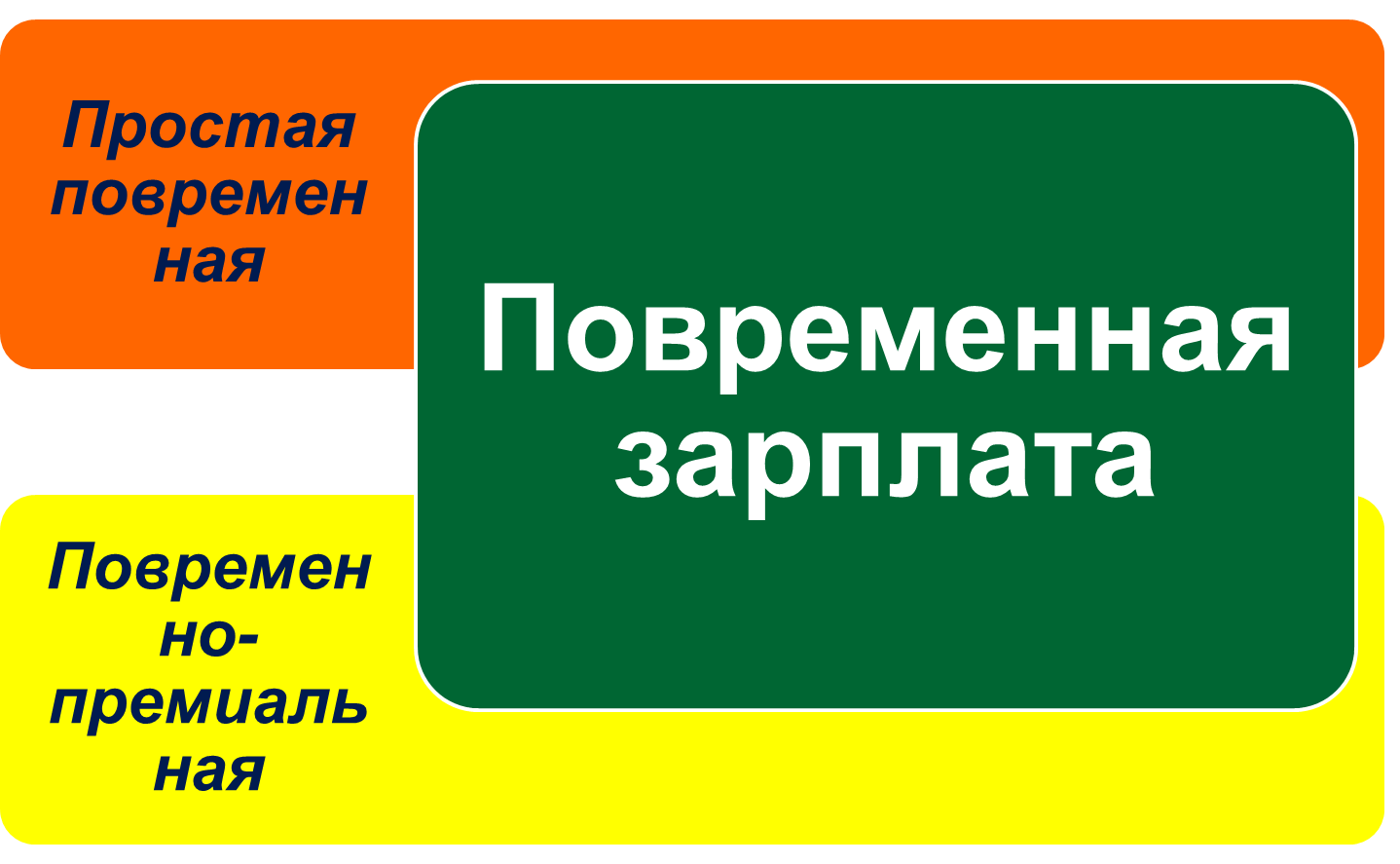 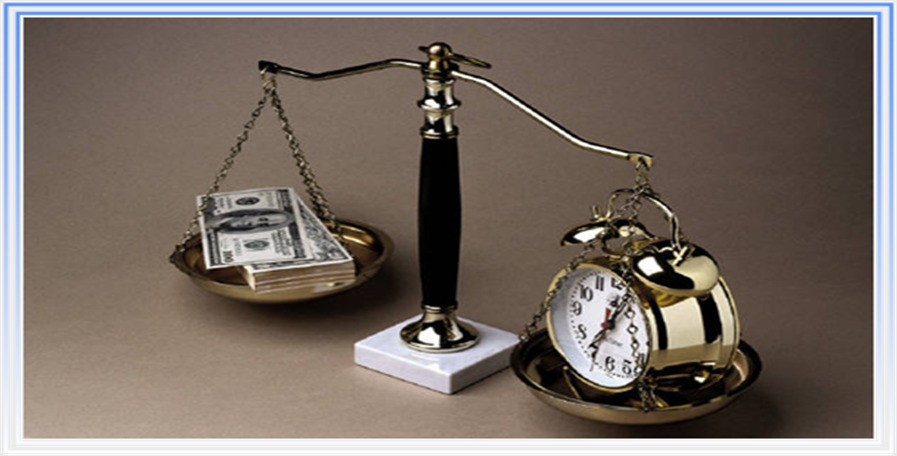 Простая  повременная
Недостаток: стимулирует только увеличение качества выпускаемой продукции, но не стимулирует увеличение количества продукции, а также экономию сырья, материалов, топлива, энергии
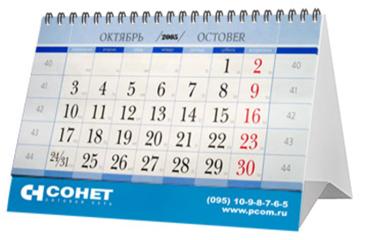 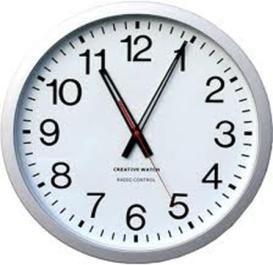 Заработок зависит от количества отработанного времени (часы, дни, месяцы) и тарифной ставки
Простая  повременная
Повременно-премиальная система оплаты труда с нормированным заданием
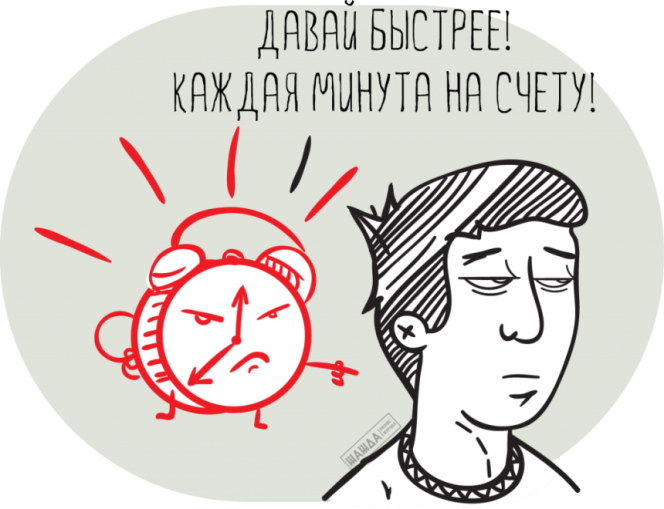 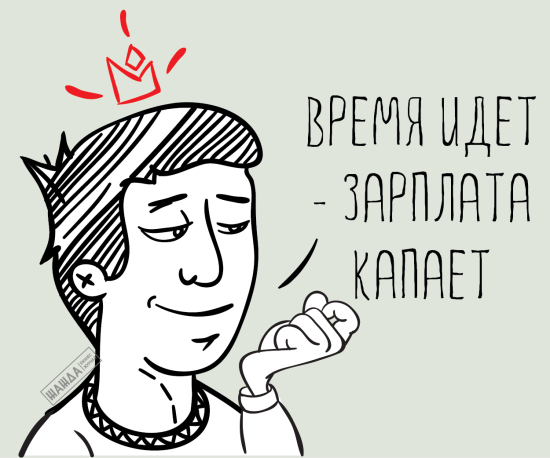 используется, когда функции рабочих четко регламентированы и может быть рассчитана норма времени по каждой операции